Интегрированное занятие СБО и «Экономический практикум» 10 класс.Составили Мигир-оол А.А. и Донгак З.Д.Тема: «Коммунальные платежи».
Цели:
Общеобразовательные:  научить снимать показания  электросчетчика, подсчитывать стоимость потребленной электроэнергии.
 
 Коррекционные: развивать связную речь,     
                                      расширять кругозор.

 Воспитательные: воспитывать  
                                       бережливость,            
                                        аккуратность.
Что такое коммунальные услуги?
Коммунальные услуги - это потребление воды в доме, тепла, электричества, газа.
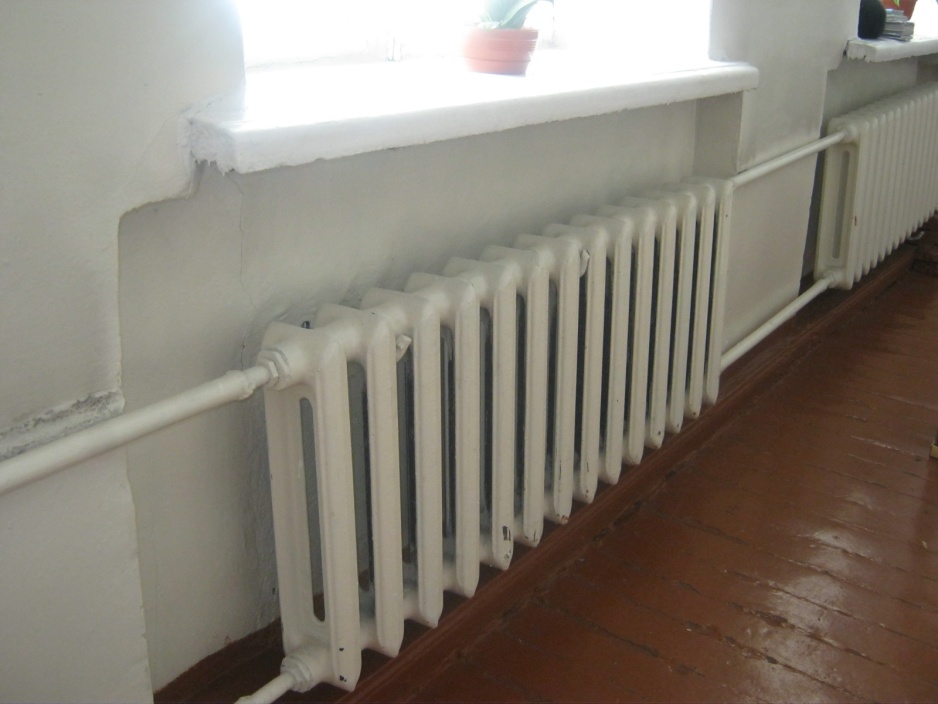 Как называют плату за коммунальные услуги?
Плата за коммунальные услуги называется коммунальными платежами.
Отгадайте загадку:
К дальним сёлам, городам
Кто идет по проводам
Светлое величество!
Это….
О каком виде коммунальных услуг пойдет речь?
Как определить, сколько электричества мы потребили?
Назовите показания электросчетчика на экране?
электросчетчик
К сведению

Наша школа за потребленную электроэнергию платит 
  19500 рублей в месяц.
-  В чем измеряется  
    электроэнергия?

-    Как узнать сколько    
    электроэнергии мы потребили 
    в течении месяца?
предыдущее показание
последующее    
       показание
08420
08511
Как узнать сколько денег нужно заплатить за потребленную электроэнергию?

Что такое тариф?
Рассчитаем плату за израсходованную электроэнергию.
в частном доме тариф составляет 2,18р  за 1 кВт.ч
в благоустроенной квартире
тариф составляет  1,53р  за 1 кВТч.
*  2,18 р
            91
*  1,53 р
            91
самопроверка
*  1,53 р
            91
          153
 +  1377__
     139,23 р
*  2,18 р
            91
          218
   + 1962___  
      198,38 р
Чтоб работа лучше шлаФизминутка нам                                    нужнаИ мы сделаем сейчасРасслабляющий                               массаж
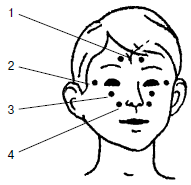 Самостоятельная работа.
Цель: 1.  Произвести расчет задолженности за   
              электроэнергию в своей  квартире. 
         
         2.  Правильно заполнить квитанцию.
Задание: 


   Высчитаем, сколько электроэнергии     потребила ваша семья за последний    месяц? 

   Сосчитаем сколько денег нужно заплатить каждому за потребленное электричество.
Квитанция оплаты за электроэнергию
Итоги занятия.
 - Где можно произвести оплату электроэнергии?
-  Что будет, если вовремя не будем оплачивать электроэнергию?
 - Почему нужно экономить электроэнергию?
- Сколько наша школа платит за электроэнергию? 
 - Назовите способы экономии электроэнергии в школе.            
- Составим памятку экономного хозяина.
Правила экономного  хозяина
Выключайте свет, когда он …………..
Выключайте телевизор, утюг,………., ………,   …………,  если ими не пользуетесь.
Используйте энергосберегающие лампы.
Вовремя оплачивай потребление электроэнергии.
Домашнее задание: 
               
- Нарисовать мини – плакаты, призывающие  к бережному отношению электроэнергии.
Молодцы!Спасибо за  работу.